МБОУ СОШ г.Багратионовска
ПЕДСОВЕТ
Педагогические технологии 
в образовательном процессе: богатство и разнообразие, целесообразность и эффективность
Заместитель директора по УВР Афанасенко А.Г.
29 января 2014г.
Повестка:
1.Теоретическая основа педагогической технологии (Афанасенко А.Г.)
2.Современный анализ двух образовательных парадигм (Умнова И.А.)
3.Технология критического мышления (Дорофеева И.А.)
4.Технология проблемного обучения
(Ордынская Н.Е.)
5.Здоровьесберегающая технология
(Резникова Л.П.)
6.Облачные технологии GOOCLE
(Афанасенко А.Г.)
Цель:
раскрыть сущность понятия «педагогическая технология» и его практическое применение в учебном процессе.
Задачи:
1.Познакомить с теоретическими положениями понятия «педагогическая технология».
2.Представить опыт учителей по использованию педагогических технологий.
3.Формирование творческо-поисковой деятельности педагогов школы.
….Развивающемуся обществу нужны современно образованные, нравственные, предприимчивые люди, которые могут самостоятельно принимать ответственные решения в ситуации выбора, прогнозируя их возможные последствия, способны к сотрудничеству, отличаются мобильностью, динамизмом, конструктивностью, обладают развитым чувством ответственности за судьбу страны». (Концепция модернизации российского    образования)
Изменения в образовательных процессах:
содержание образования усложняется
акцентируется внимание педагогов образования на развитие творческих и интеллектуальных способностей детей
коррекция эмоционально-волевой и двигательной сфер
Изменения в образовательных процессах:
!!! активные методы обучения и воспитания 

активизация познавательного 
развития ребенка
многообразие интегративных подходов к развитию детей
 
спектр современных технологий
Почему речь идет о технологиях?
Логическая структура

четкая последовательность действий и шагов
повторяемость 
воспроизводимость
нацеленность на получение конкретного образовательного результата
ЭВОЛЮЦИЯ СТАНОВЛЕНИЯ ПОНЯТИЯ ТЕХНОЛОГИИ В ОБРАЗОВАНИИ
Первый этап
40-50 гг. XX в.
Термин введен С. Андерсеном, 
Ф. Уитвортом, М. Майером и др.
Технология  - введение техники в обучение
ЭВОЛЮЦИЯ СТАНОВЛЕНИЯ ПОНЯТИЯ ТЕХНОЛОГИИ В ОБРАЗОВАНИИ
Второй этап
середина 50-60-х гг. XX в. 
(Б. Скиннер, С. Гибсон, Т. Сакамото и др.)
Технология

  технические                 эффективность
    средства в                     организации                       
     обучении                         учебного    
                                               процесса
ЭВОЛЮЦИЯ СТАНОВЛЕНИЯ ПОНЯТИЯ ТЕХНОЛОГИИ В ОБРАЗОВАНИИ
Третий этап
70-е гг. XX в. 
М. Эраут, Р. Стакенас, Р. Кауфман 
Технология


   информационные                   решение
       технологии                     дидактических
                                                проблем в русле 
                                                    управления
                                                       учебным    
                                                      процессом
ЭВОЛЮЦИЯ СТАНОВЛЕНИЯ ПОНЯТИЯ ТЕХНОЛОГИИ В ОБРАЗОВАНИИ
Четвертый этап
80-е гг. XX в. 
Технология

    информационные          многоаспектный
          технологии                        подход
                                           
                                           Дальнейшее                                                            
                                   осмысление сущности                           
                            педагогического  процесса
ЭВОЛЮЦИЯ СТАНОВЛЕНИЯ ПОНЯТИЯ ТЕХНОЛОГИИ В ОБРАЗОВАНИИ
Пятый этап
XXI в. 
Технология


   2 направления
    информационный            дидактический
Технология (греч. «techne» — искусство, мастерство + «logos» — понятие, учение) определяется, во-первых, как совокупность методов обработки, изготовления, изменения состояния, свойств, формы сырья, материала или полуфабриката в процессе производства; во-вторых, как наука о способах воздействия на сырье, материалы или полуфабрикаты соответствующими орудиями производства
Технология—это система предложенных наукой алгоритмов, способов, средств решения поставленных задач
 И.П. Подласый
Педагогическая технология представляет собой единство основных функций, последовательно и циклично сменяющихся при планировании, организации и проведении процесса обучения. Педагогическая технология включает следующие функции: диагностики, целеполагания, информации, прогнозирования, проектирования (планирования), принятия решения, организации исполнения, коммуникации, контроля и коррекции при ведущей роли целеполагания .
В.А. Якунин
Педагогическая технология — это системный метод создания, применения и определения всего процесса преподавания и усвоения с учетом технических и человеческих ресурсов и их взаимодействия, ставящий своей задачей оптимизацию форм образования 
ЮНЕСКО
Системный подход
Деятельностный подход
Личностно-ориентированный подход
СУЩНОСТЬ И ОСНОВНЫЕ АСПЕКТЫ ПОНЯТИЯ «ПЕДАГОГИЧЕСКАЯ ТЕХНОЛОГИЯ»
проект педагогической системы, реализуемой на практике
интегративная система, включающая упорядоченное множество операций  и действий субъектов образовательного процесса, обеспечивающих целеопределение, содержательные, информационные, предметные и процессуальные аспекты, направленные на усвоение знаний, умений и навыков, формирование личностных качеств обучаемых, заданных целями обучения
Предмет педагогической технологии
конкретные практические взаимодействия учителей и учащихся в любой области деятельности, организованные на основе четкого структурирования, систематизации, программирования, алгоритмизации, стандартизации способов и приемов обучения или воспитания, в том числе с использованием компьютеризации и технических средств
Классификация педагогических технологий
Современное традиционное обучение
 Педагогические технологии на основе личностной ориентации педагогического процесса:
педагогика сотрудничества
гуманно-личностная технология Ш.А. Амонашвили
система Е.Н. Ильина: преподавание литературы как предмета, формирующего человека 
 III. Педагогические технологии на основе активизации и интенсификации деятельности учащихся: 
игровые технологии,
проблемное обучение,
коммуникативные технологии,
системы В.Ф.Шаталова, Е.Н.Ильина, НА. Зайцева, А.А. Окунева, Р.Г. Хазанкина, К.В. Маховой и другие
Классификация педагогических технологий
IV. Педагогические технологии на основе эффективности управления и организации учебного процесса
  технологии уровневой дифферециации;
  технология модульного обучения;
 групповая состема обучения (ГСО);
коллективная система обучения (КСО) и др.

V. Педагогические технологии на основе дидактического усовершенствования и реконструирования материала
   укрупнение дидактических единиц (УДЕ) (Эрдниев П.М.)
Классификация педагогических технологий
VI.  Частнопредметные педагогические технологии
   технология обучения математике на основе решения задач (Р.Г. Хазанкин), 
   педагогическая технология  на основе системы эффективных уроков (А.А. Окунев)
  технология мастерских

VII. Технологии развивающего обучения 
 система развивающего обучения Л.В. Занкова,
 развивающее обучение Д.Б. Эльконина — В.В. Давыдова,
 технология саморазвивающего обучения Селевко Г.К.
Критерии, составляющие сущность педагогической технологии:
однозначное и строгое определение целей обучения (почему и для чего);
 отбор и структура содержания (что);
 оптимальная организация учебного процесса (как);
 методы, приемы и средства обучения (с помощью чего);
 учет необходимого реального уровня квалификации учителя (кто);
  объективные методы оценки результатов обучения (так ли это).
Позиция ЮНЕСКО по поводу современного качества образования
«учиться знать» подразумевает, что обучающийся ежедневно конструирует свое собственное знание, комбинируя внутренние и внешние элементы
«учиться делать» фокусируется на практическом применении изученного
«учиться жить» вместе актуализирует умения отказаться от любой дискриминации, когда все имеют равные возможности развивать себя, свою семью и свое сообщество
«учиться быть» акцентирует умения развивать свой потенциал, необходимый индивиду
Отчет «Образование: сокрытое сокровище», 
Международная комиссия по образованию для XXI в.
 под председательством Жака Делор
Пять ключевых компетенций:(Совет Европы по образованию)
Политические и социальные.
Компетенции, относящиеся к жизни в поликультурном обществе.
Компетенции ,относящиеся к владению устной и письменной коммуникацией.
Компетенции, связанные с возрастанием информатизации общества.
Способность учиться в течении всей жизни
Модернизация                технологии
Позволяют организовать самостоятельную деятельность учащихся по освоению содержания профильного образования, поскольку требуются новые формы его организационного освоения:
модульное обучение
балльно-рейтинговая оценка учебных достижений старшеклассников
Модернизация                технологии
2. Технологии включающие учащихся в различные виды деятельности:
исследовательская
творческая 
проектная деятельности
Модернизация                технологии
3. Технологии работы с различными источниками информации, так как информация сегодня используется как средство организации деятельности, а не цель обучения:
 информационные технологии
технология дистанционного обучения
технология развития критического мышления посредством чтения и письма
технология проблемного обучения
Модернизация                технологии
4. Технологии организации группового взаимодействия, поскольку отношения партнерства и сотрудничества пронизывают современный образовательный процесс, направленный на развитие толерантности и корпоративности:
технология организации группового взаимодействия
технология организации дискуссии и др.
Модернизация                технологии
5. Технологии метапознавательной деятельности учащихся, так как субъектная позиция ученика становится определяющим фактором образовательного процесса, а его личностное развитие выступает как одна из главных образовательных целей :
технология организации самостоятельной работы,
технология рефлексивного обучения,
технология оценки достижений,
технология самоконтроля,
технология самообразовательной деятельности.
Модернизация                технологии
6. Технологии контекстного обучения, или кейс-технологии, позволяющие решать допрофессиональные задачи:
технология анализа конкретных ситуаций
технология организации имитационных игр и др.
«Экономична мудрость бытия: 
все новое в ней шьется из старья».                                                                              Бернард Шоу 

 Как же выбрать, что подходит для реализации основных направлений в рамках модернизации образования?
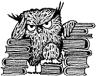 Если учитель не научился анализировать факты и сознавать педагогические явления, то повторяющиеся из года в год дела кажутся ему скучными, однообразными, он теряет интерес к собственному труду…. Сущность педагогического опыта в том заключается, что перед учителем каждый год открывается что-то новое, и в стремлении постигнуть новое раскрываются его творческие силы. 
                                    В.А. Сухомлинский
Проект решения педсовета:
1.Рассмотреть на заседаниях МО педагогические технологии применительно к своим предметам.
2.Провести методическую учёбу по теме «Современные педагогические технологии»
2.Организовать взаимопосещение уроков с целью ознакомления использования педагогических технологий.
3.С целью повышения качества обученности продолжить работу по внедрению на уроках различных педагогических технологий.
4.На следующий учебный год при оформлении  пояснительной записки в рабочей программе указывать виды применяемых педагогических технологий.
Хороших методов существует ровностолько, сколько существует хороших учителей.                         Д. Пойа
Знания, даваемые насильно, душат разум.                         А. Франс
Думать легко, действовать трудно,а превратить мысль в действие –  самая трудная вещь на свете.                           И.В. Гёте
Желаю здоровья, творчества, удачи!!!Спасибо за внимание